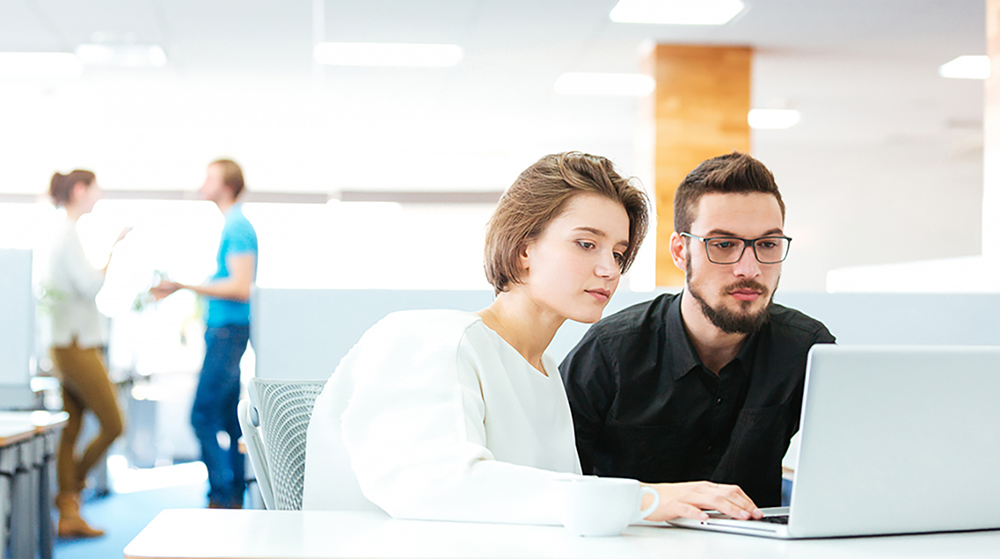 EU Open Science 
coordination meeting 
21.10.2019, Helsinki

Welcome address

Professor Riitta Maijala, 
Vice President for Research
Academy of Finland
©  SUOMEN AKATEMIA 2019
1
Openness 
as the  
fundamental 
princple
Grand 
challenges
Citizens
Increase in
 
data produced and used 
number of publications 
number of researchers
Technological 
developments
Diversity of 
scientific 
community
Recruitments 
and 
evaluations
Ways of 
conducting 
research
©  SUOMEN AKATEMIA 2019
2
Finnish Open Science and Research Initiative (ATT) 2014-2017
The purpose of the Initiative was to promote science and research by making them more open and increase their social impact by improving the management and use of research-generated information.

Roadmap of Open Science and Research

Examples of outputs 
The Open Science and Research Handbook
Production of training material and sessions
Development of services such as IDA-research data storage service and the databank of Finnish research infrastructures
Evaluation of Openness in the Activities of Research Institutions and Research Funding Organizations
©  SUOMEN AKATEMIA  |
3
External evaluation in 2016 The impact of the Finnish Open Science and Research Initiative (ATT)
All in all, the ATT Initiative has been a dynamic, multi-actor and multi-level facilitator of the transformation towards open science. 
The current collaborative and practical approach has been praised.

Impact of the ATT initiative
Interest level: 			Strong impact
Strategic level: 		Affected on the strategies or policies of the target groups
Operational level: 	Weak impact

Open Science in Finland now coordinated by The Federation of Finnish Learned Socities
©  SUOMEN AKATEMIA 2019
4
Why international collaboration and discussion is essential?
Science is international by nature 
It develops at the same time in many different places
No country, organization or community can make a sustainable approch for open science in isolation

Currently it is not easy to navigate in the field of open science

We need real time active coordination and learning at the international, national and local level as well as between them
©  SUOMEN AKATEMIA 2019
5
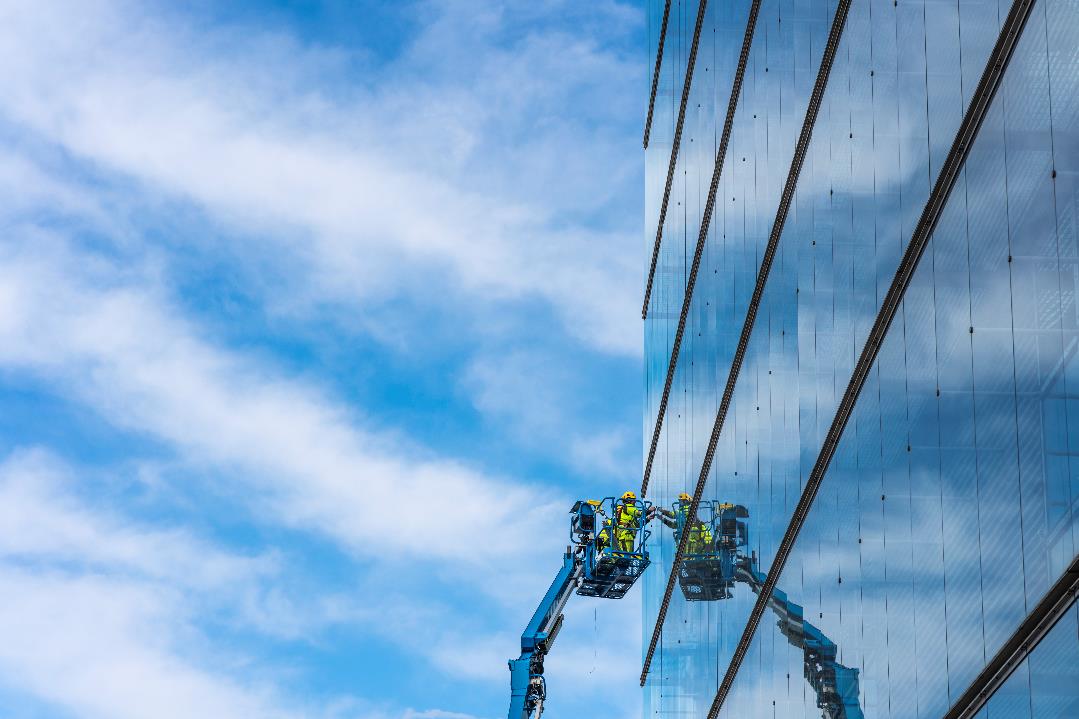 Openness is essential for the 
renewal, quality and impact 
of science and research

Science is a shared knowledge
Openness allows to build on the shoulders of the giants

Limited access to already existing scientific knowledge limits the possibility for breakthroughs
Openness increases the access

Reliability of the building blocks for scientific work is essential
Openness supports reproducability

Trust is essential for the interest to use the scientific knowledge
Openness helps the outsiders to see what scientific community is doing and how
©  SUOMEN AKATEMIA 2019
6
©Pasi Markkanen, Suomen Kuvapankki, DSC4284.jpg
“Open scholarship is a challenge and opportunity 
for the whole research community.”*
*Open science coordination in Finland
©  SUOMEN AKATEMIA 2019
7